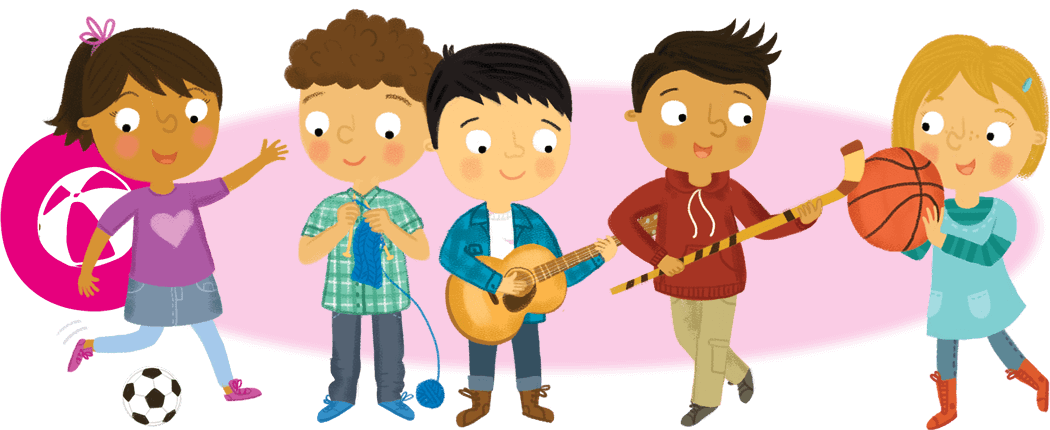 Hobbies and Free Time
Lesson 2: Reading
Notes for the Educator
This lesson is pegged directly to Learning Outcome R 5.5 I can use a range of strategies to aid comprehension and find the required information in the text and R 5.7 I can make informed assumptions about a text or long work from its title and introductory material
Teachers are to refer to the Scheme of Work where each lesson is explained in more detail.
Effects are included to make the presentation more interactive.  Please present the PowerPoint in Slideshow mode. 
Wherever possible we have included the use of online apps to enhance the teaching and learning experience.
The Notes section underneath the slides may contain some further points which can be developed during the lesson.
Teachers are encouraged to adapt this PowerPoint presentation to meet the learners’ language needs.
Audio files or links to websites may be included.
Tasks included in the PowerPoint presentation are also being shared as handouts.  
For any comments, feedback or suggestions please email us at: marie-claire.camilleri@ilearn.edu.mt; urieth.attard@ilearn.edu.mt; mary.jude.camilleri@ilearn.edu.mt.   You may also call the office on: 25983683.
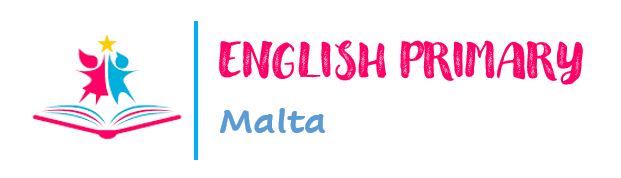 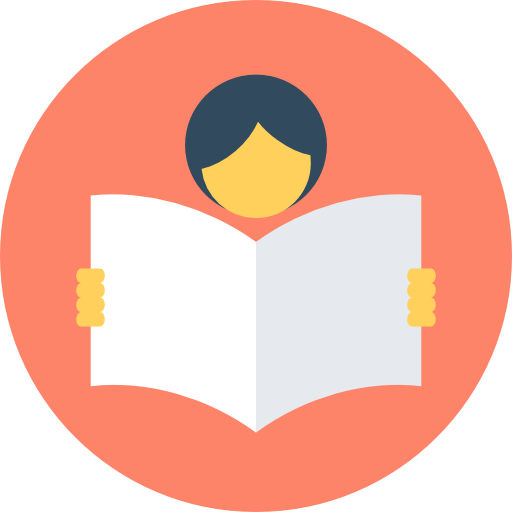 I am learning how to read and respond to a non-fiction text.
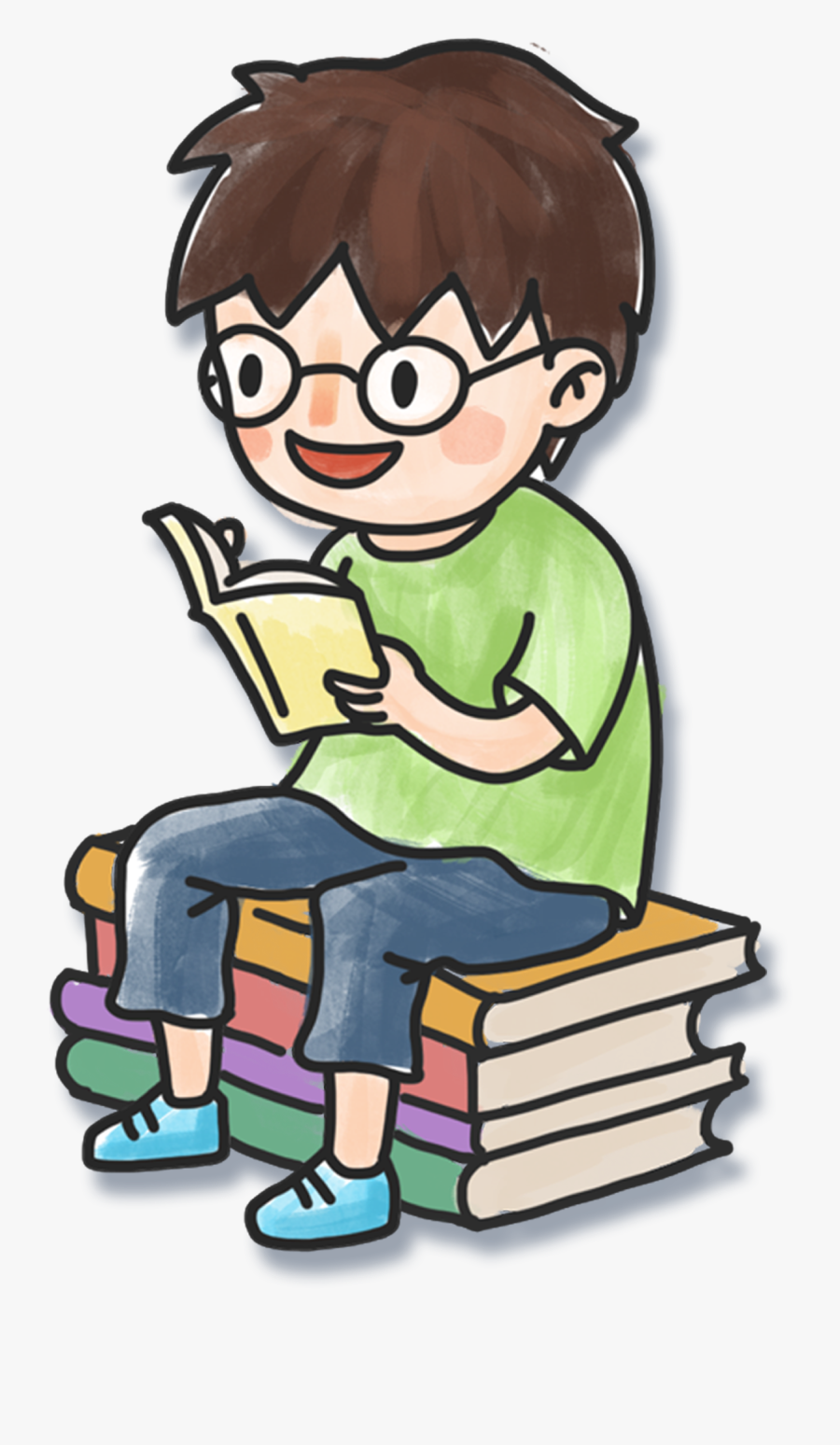 I can identify the purpose and who it is aimed for.
I can use different strategies to read and find information.
I can answer questions about the text.
Task 1: Reading a Time-Table
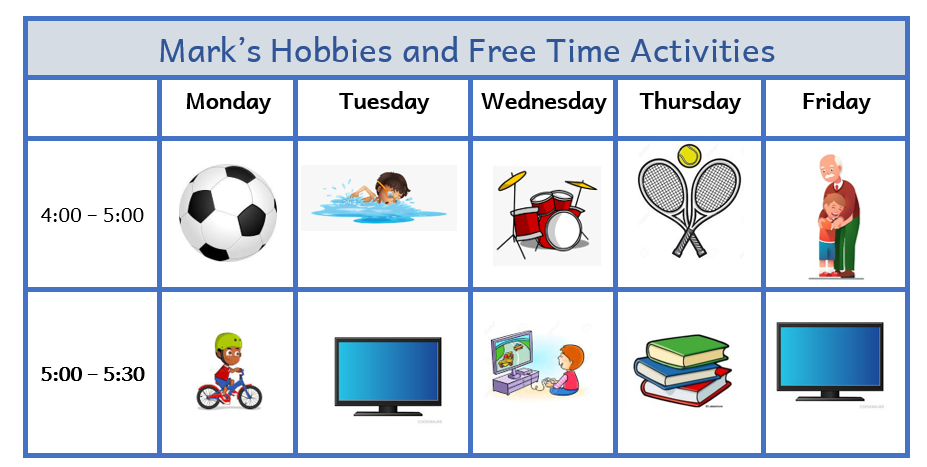 Task 1: Reading a Table
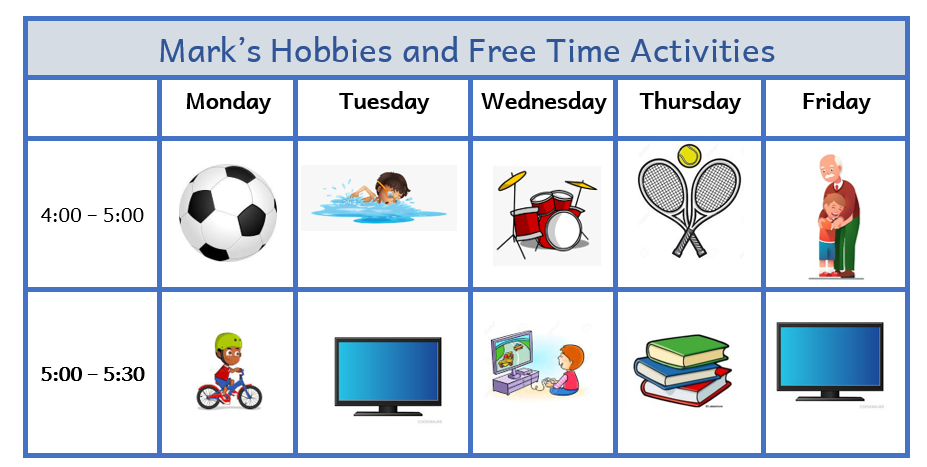 1. Who do you think made this timetable? (author)
2. Who will read it?  Who is it for? (audience)
3. Why did they make it? (purpose)
Answer True or False
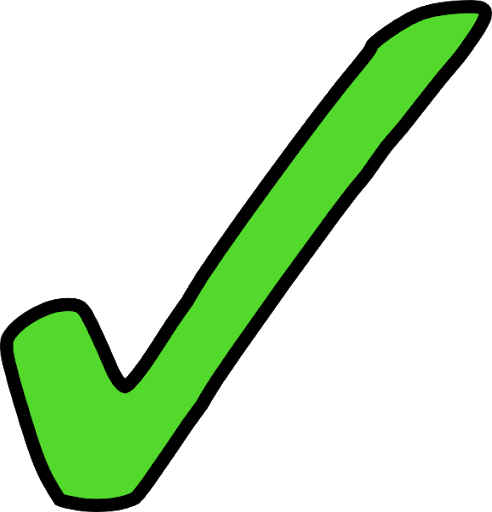 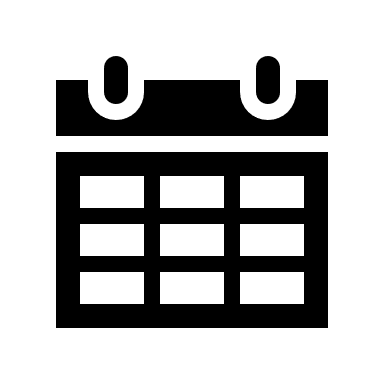 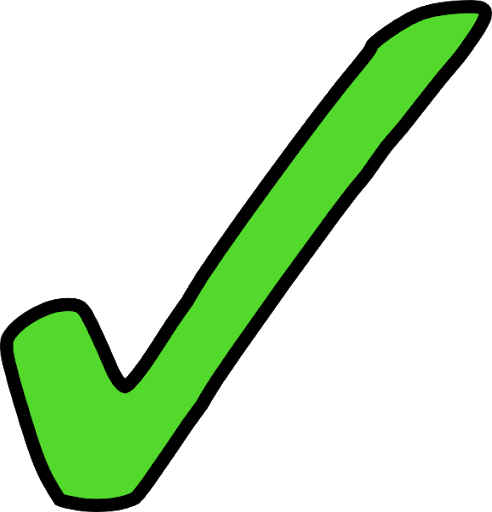 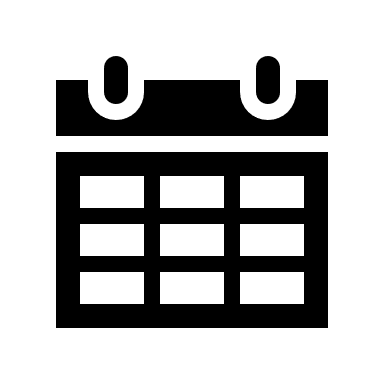 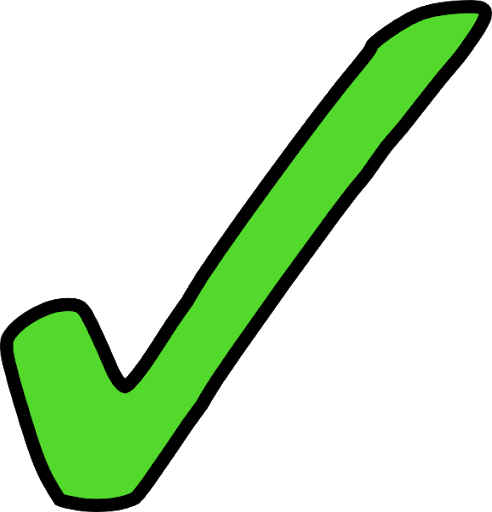 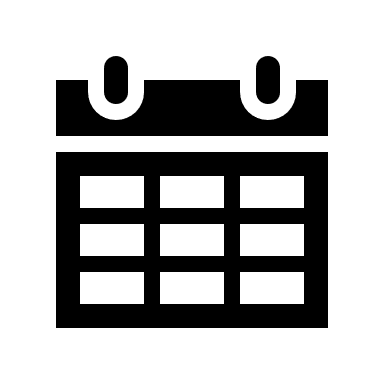 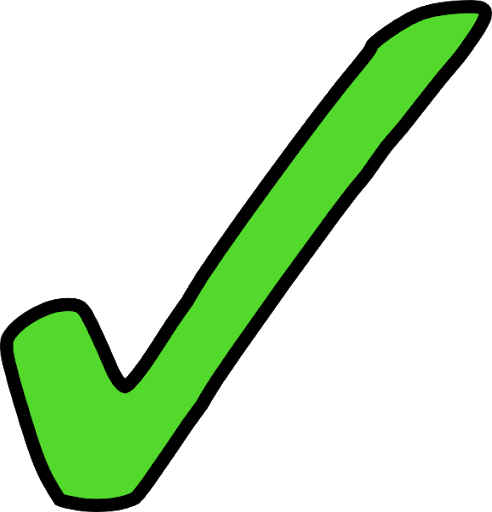 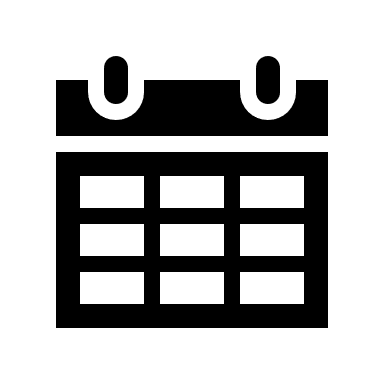 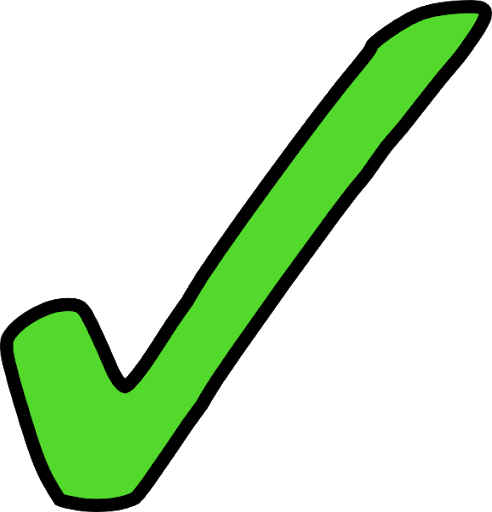 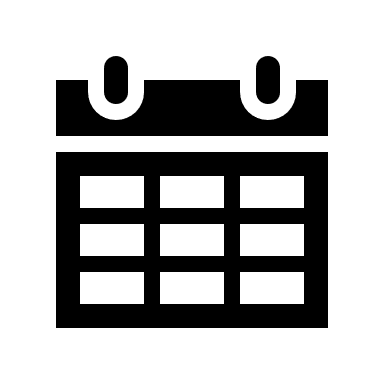 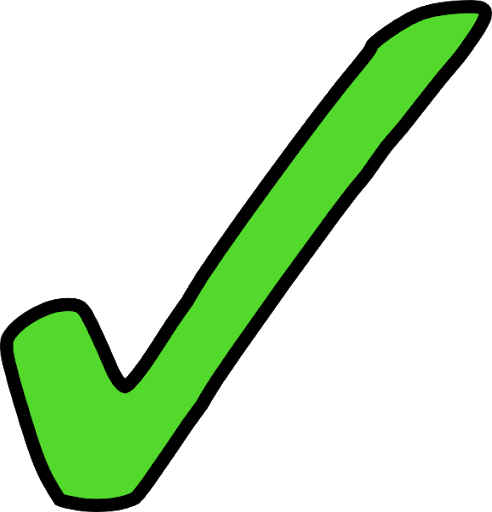 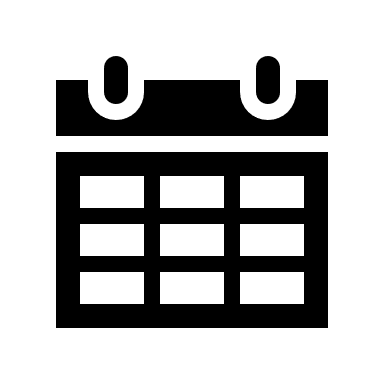 Task 2
[Speaker Notes: Click on the grid icon on the right to look at the time-table again.]
Mark practices four kinds of sports.
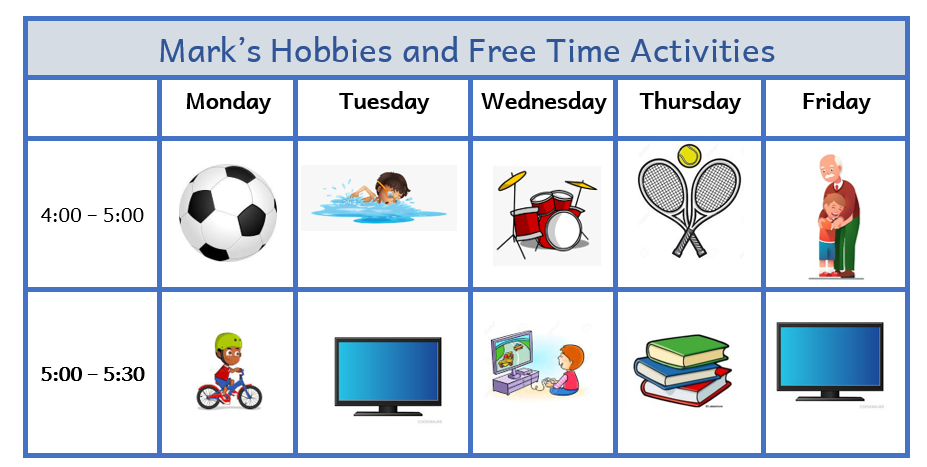 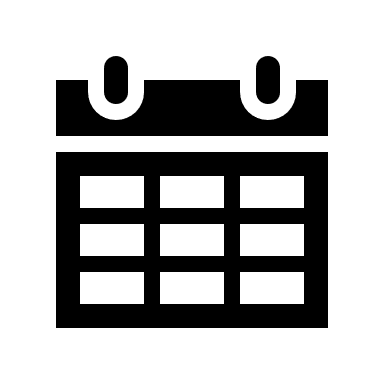 [Speaker Notes: Four kinds of sports…]
On Monday Mark rides his bike for an hour.
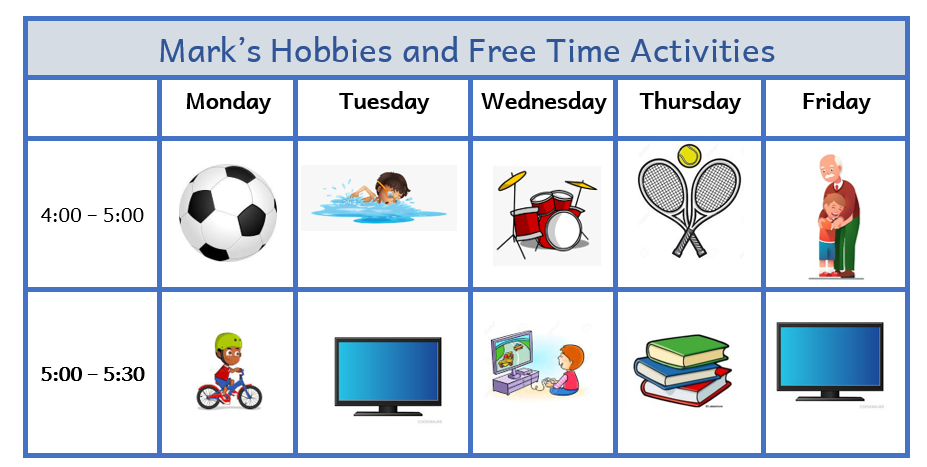 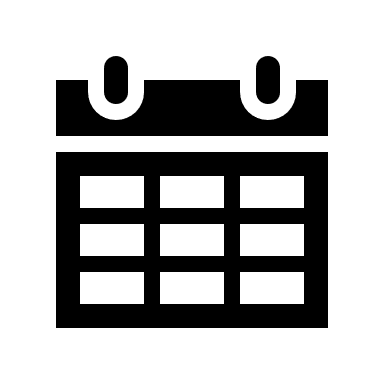 On Tuesday mark plays tennis.
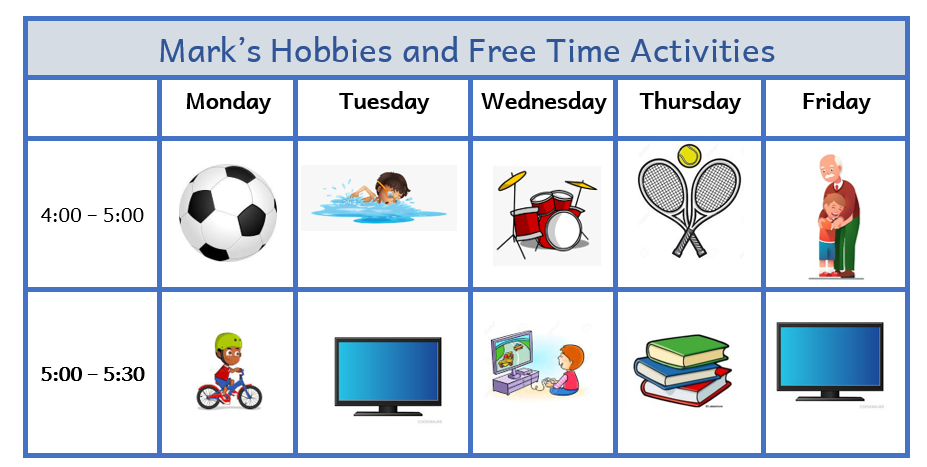 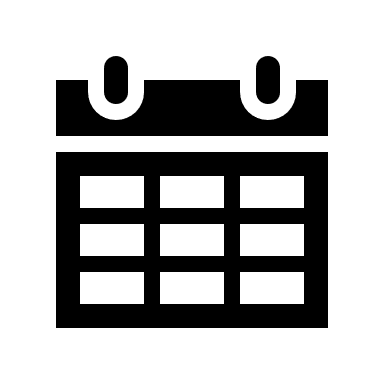 On Wednesday Mark plays the guitar.
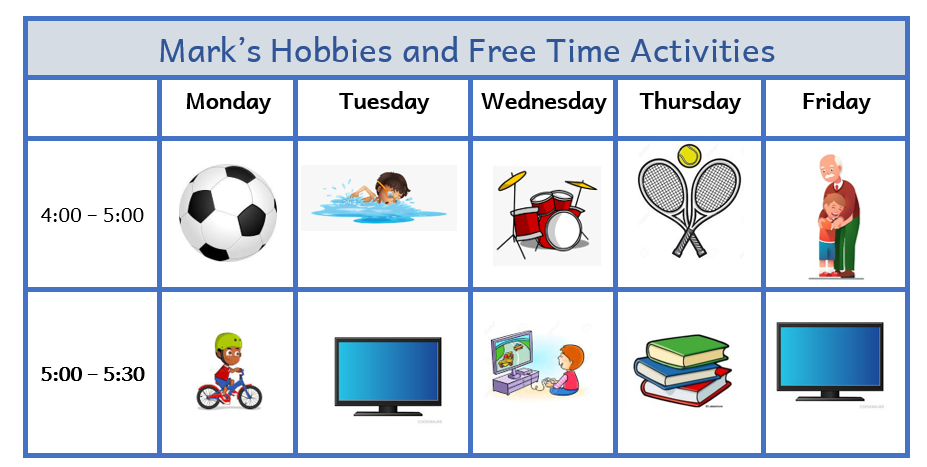 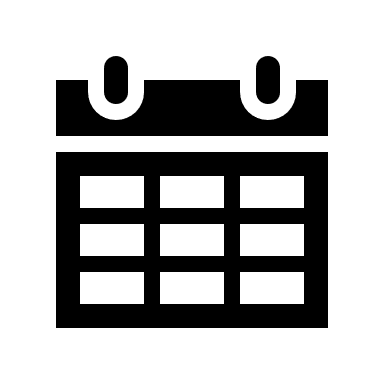 Marks spends half an hour reading on Thursday.
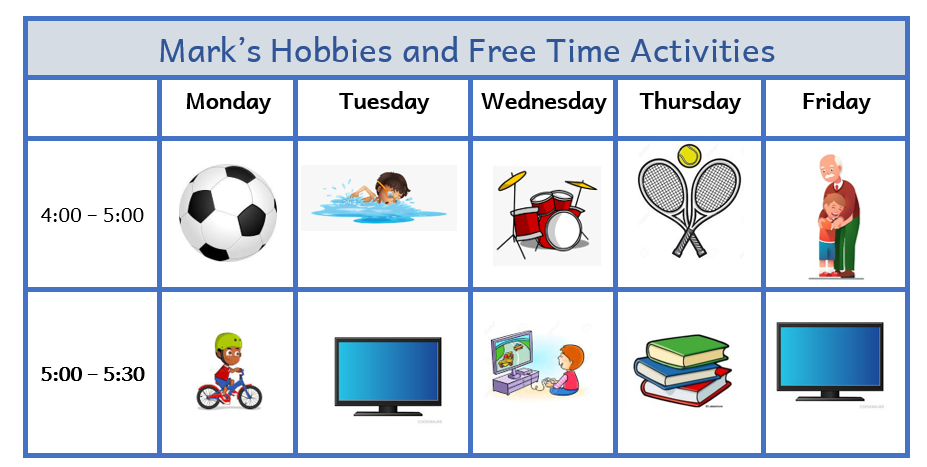 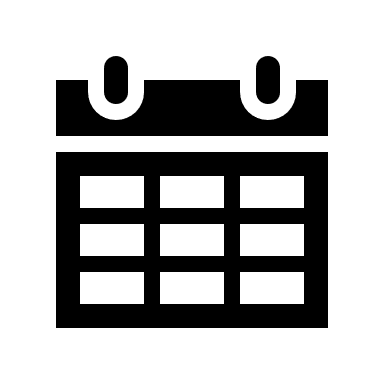 Every Friday, Mark visits his grandpa between 4 to 5 pm.
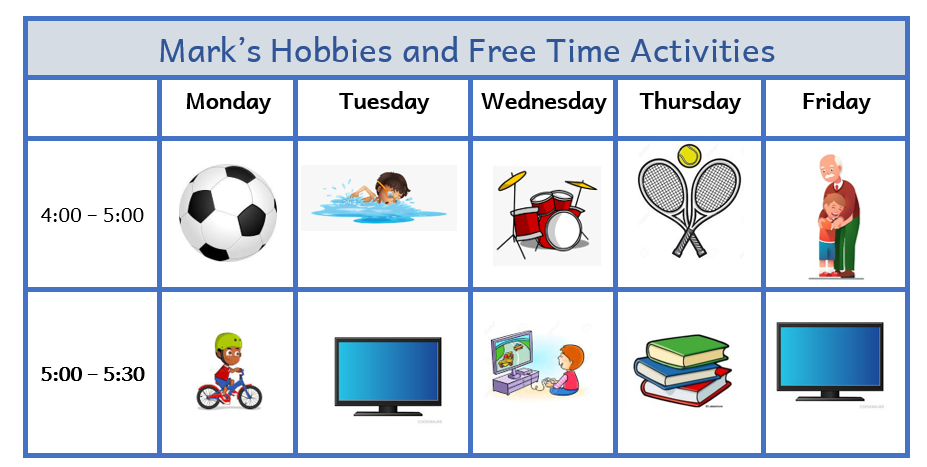 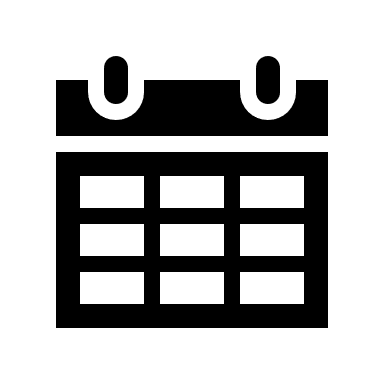 Task 2: Reading a Poster
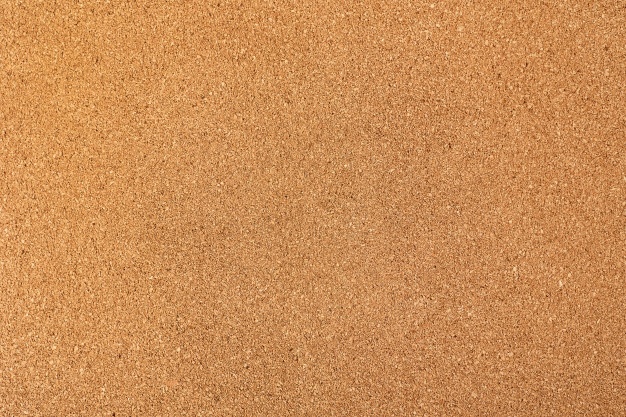 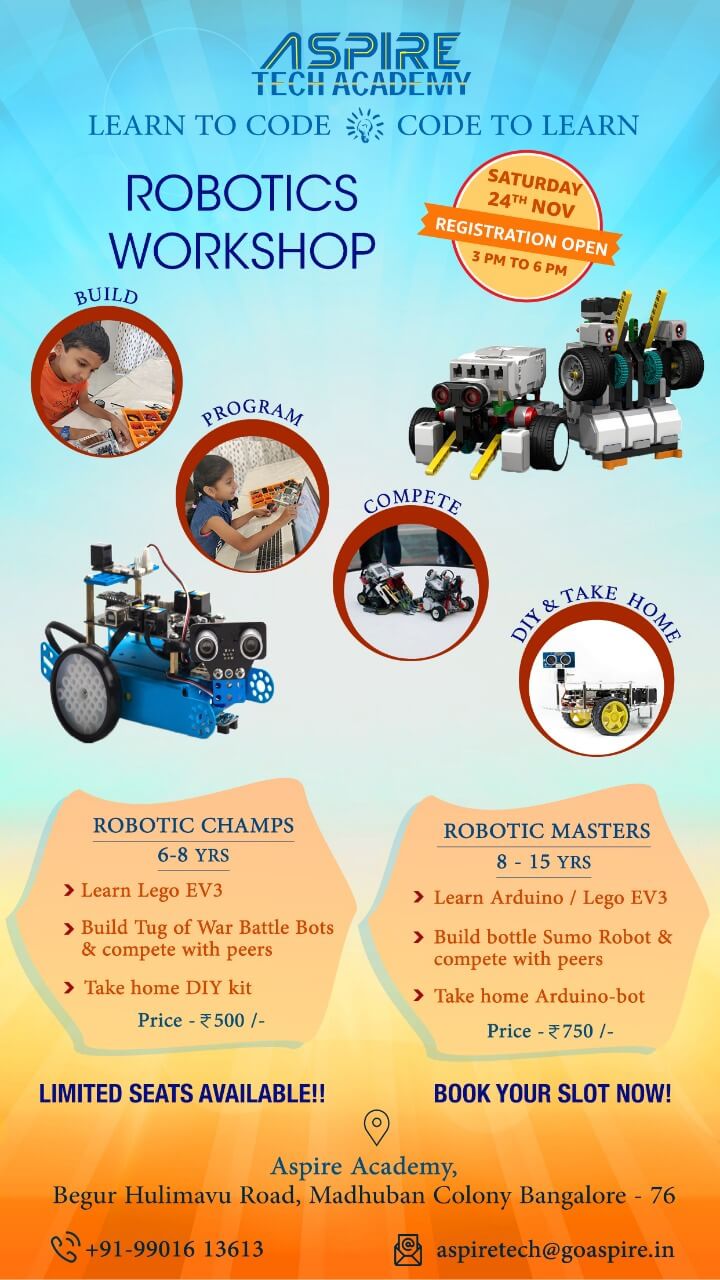 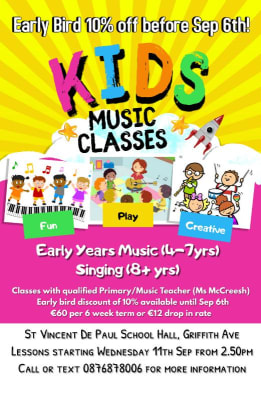 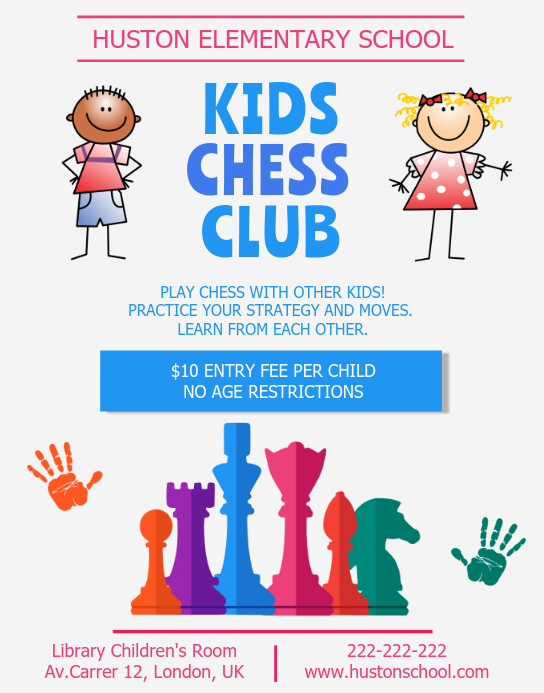 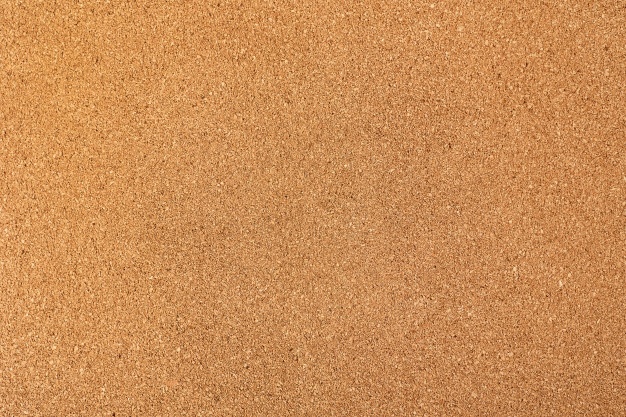 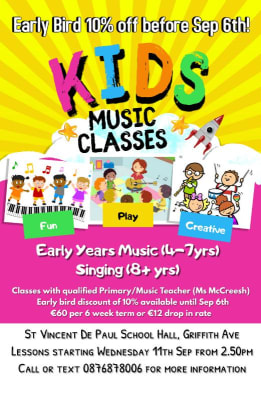 EARLY BIRD
QUALIFIED
DISCOUNT
DROP IN RATE
CALL OR TEXT
[Speaker Notes: A poster is very similar to an advertisement.]
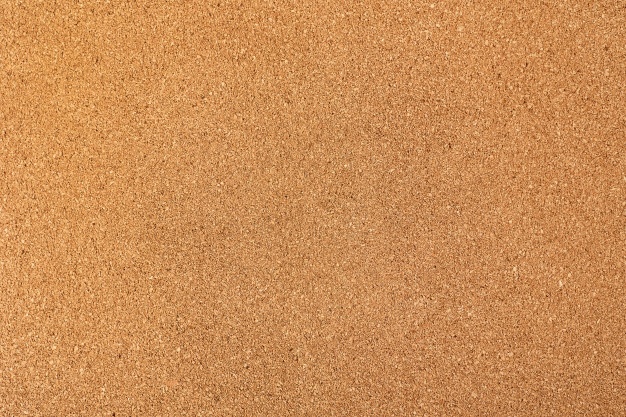 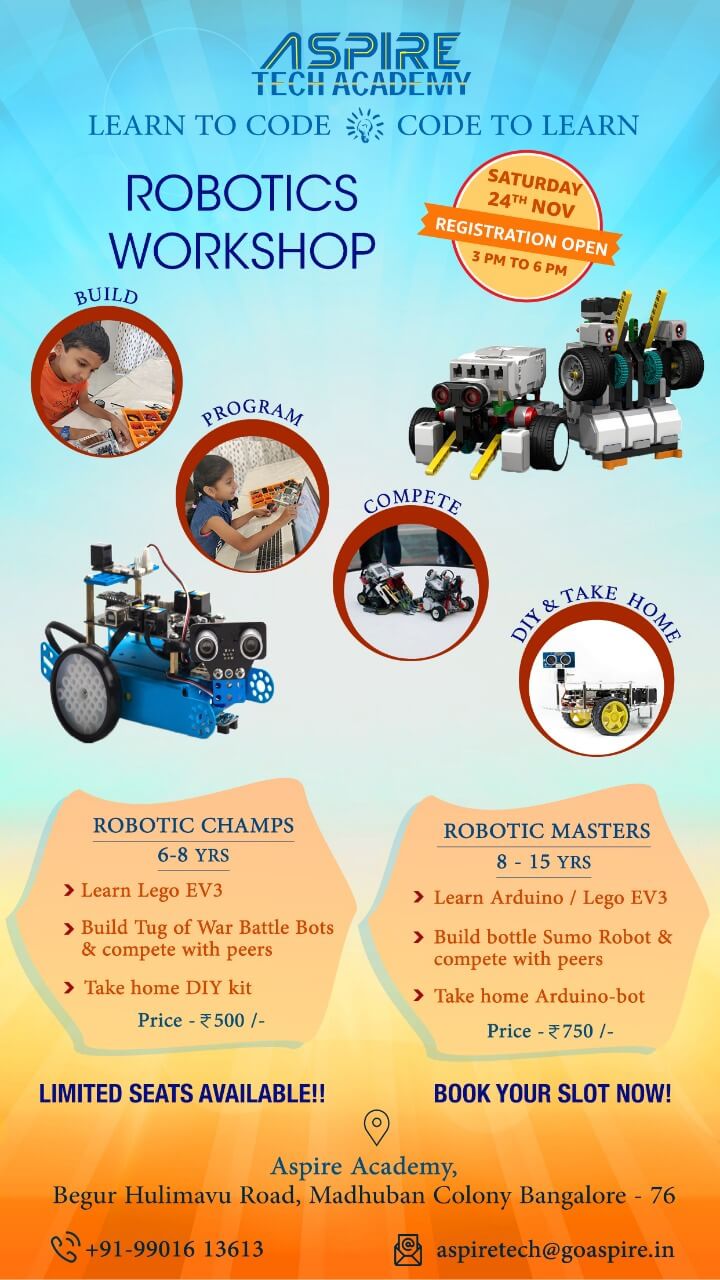 REGISTRATION OPEN
COMPETE
DIY
LIMITED SEATS
BOOK YOUR SLOT
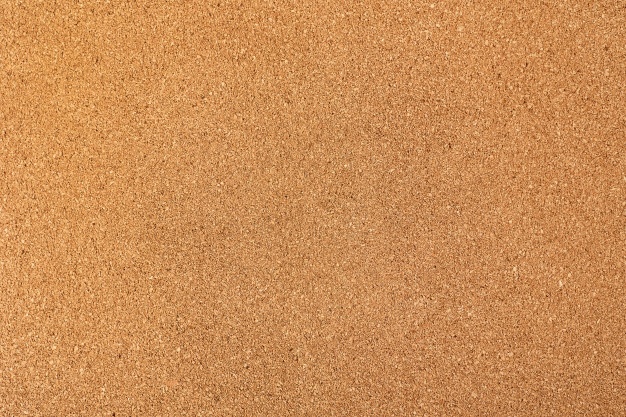 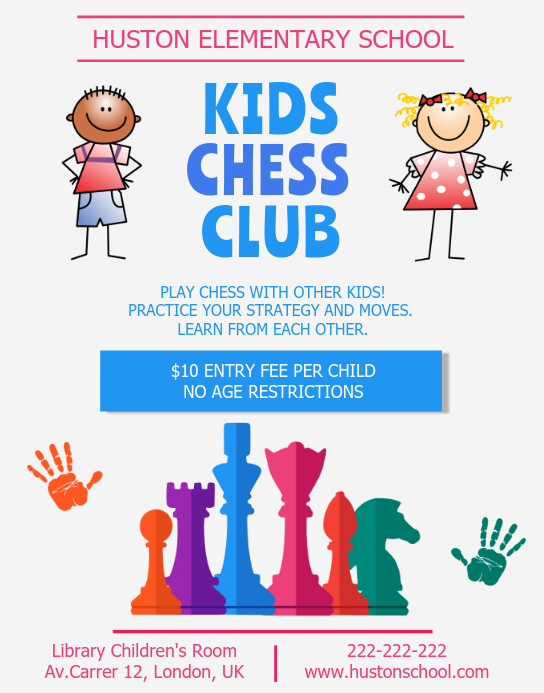 ELEMENTARY
STRATEGY
ENTRY FEE
NO AGE RESTRICTIONS
1. Who do you think made these posters? (author)
2. Who will read them?  Who are they for? (audience)
3. Why did they make them? (purpose)
[Speaker Notes: Who do you think made these posters?  Probably the persons in charge of the clubs/ workshops. 
Who will read them?  They will mostly be read by children – that’s why they are so colourful and appealing.  They might also be read by parents who are interested in sending their children to after school clubs or classes to learn new things that are not normally done in school.
Why did they make them?  Here we are thinking about the purpose.  The purpose is to persuade the reader to attend the club or the workshop.  They are similar to advertisements in that they want the reader to buy a service.]
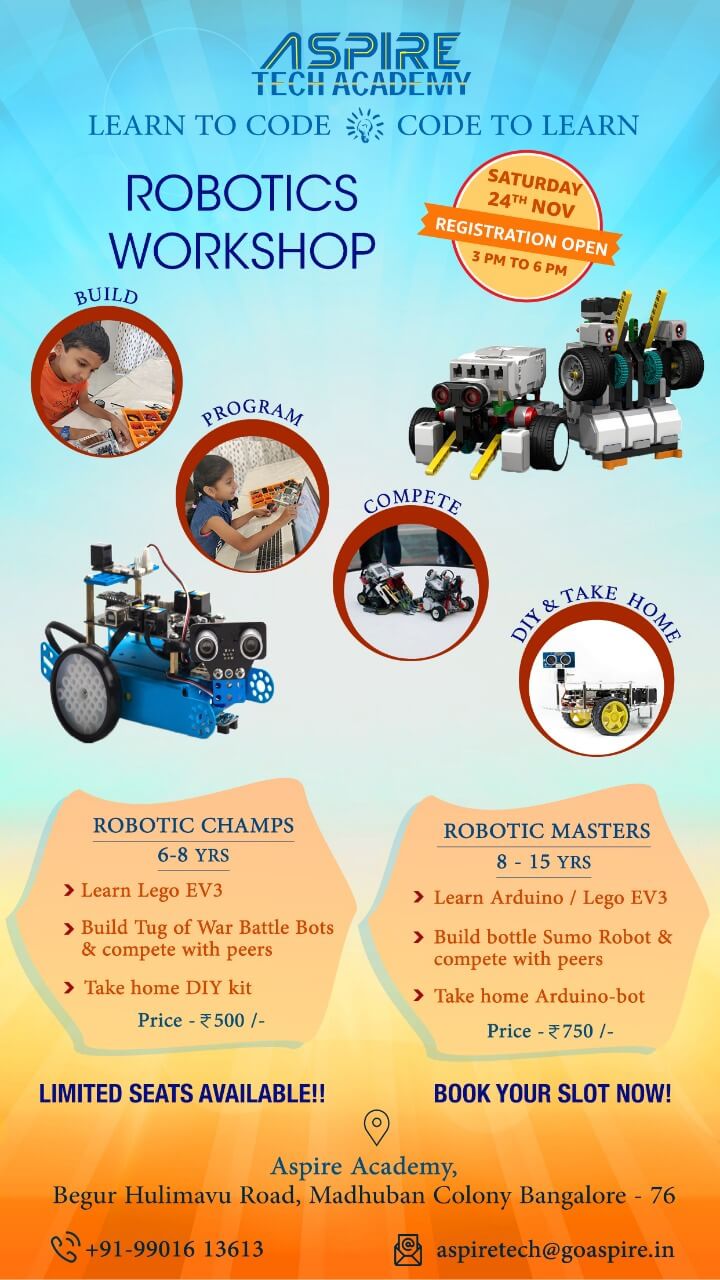 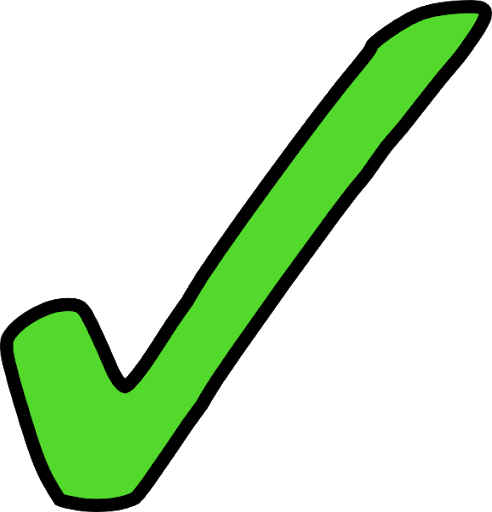 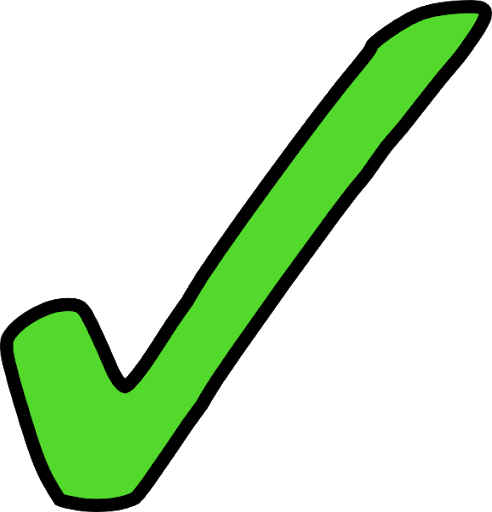 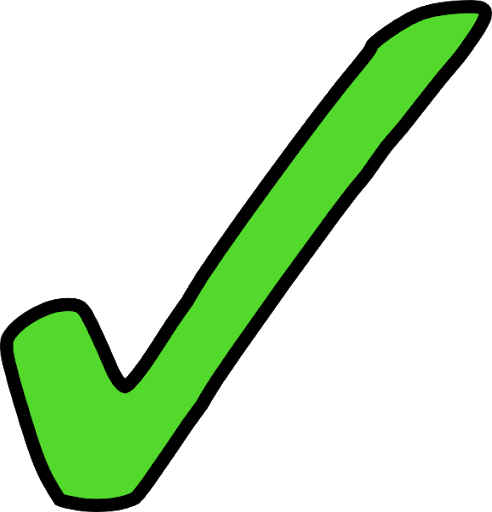 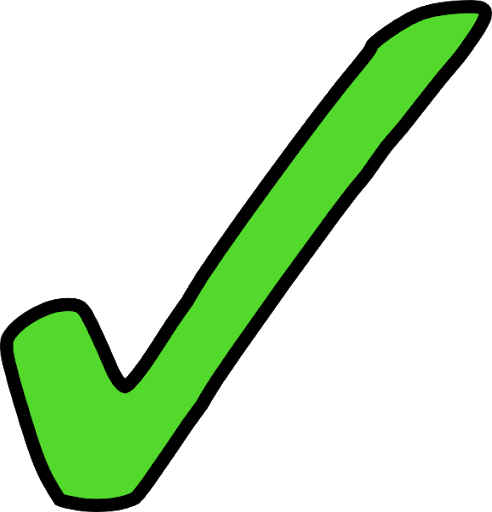 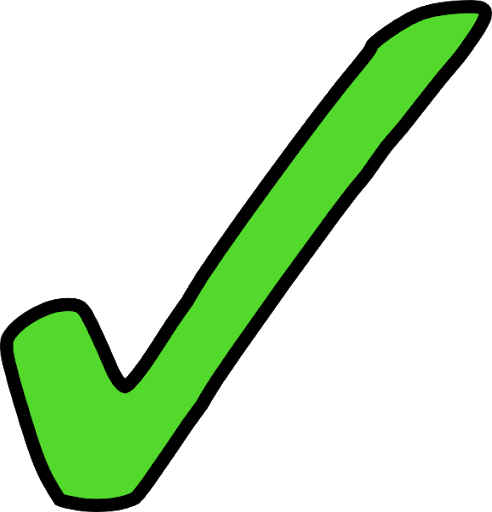 €
€
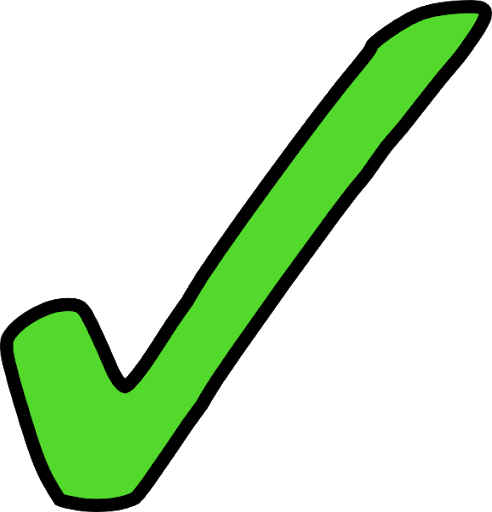 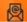 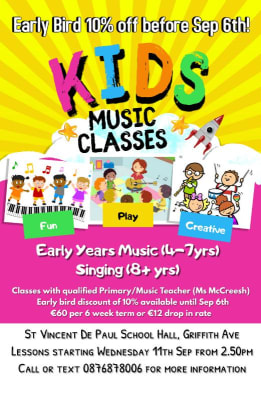 McCreesh
Wednesday
St Vincent De Paul
2.50 pm
0876878006
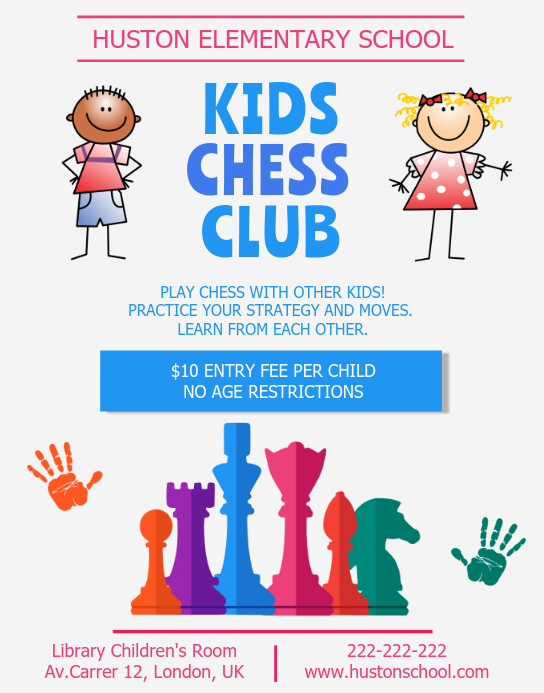 B.4. Answer these questions.
a) Which of these clubs would you join?   ______________________________
b) Why? ______________________________________________________
c) Give one example of how you can get more information about the club you wish to attend
______________________________________________________
[Speaker Notes: Have learners think about which one of these classes or clubs they would like to attend. They need to give a reason why they would like to join that club.]
Thank you for using this resource.Check out our latest resources below.
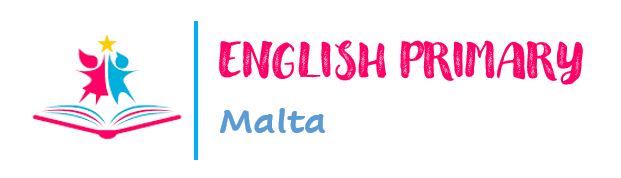